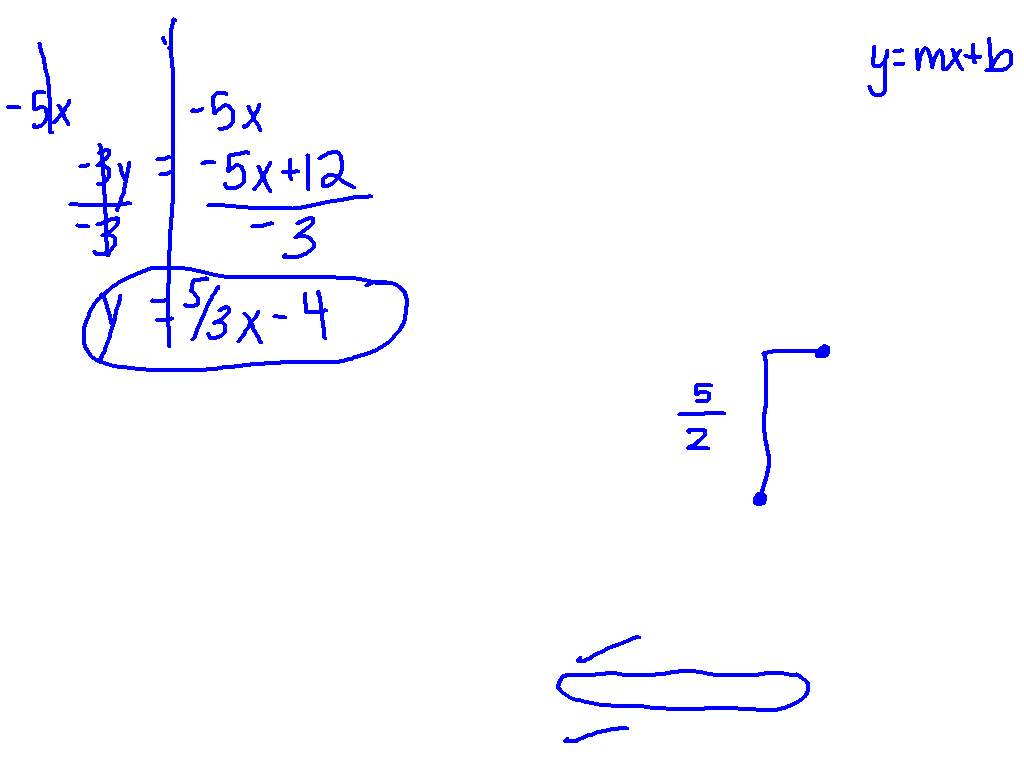 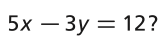 Put the equation in slope intercept form.
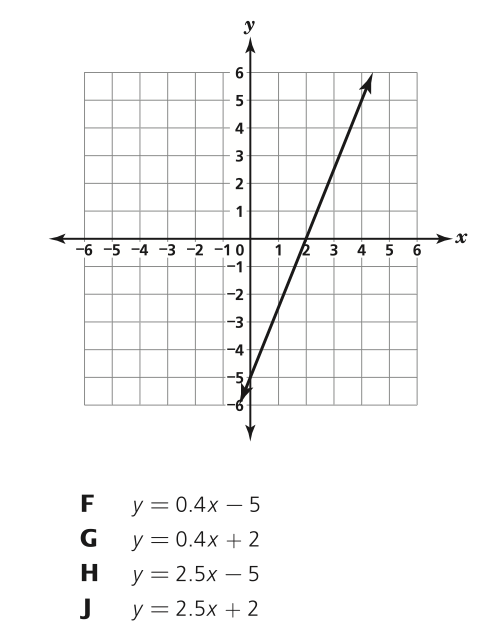 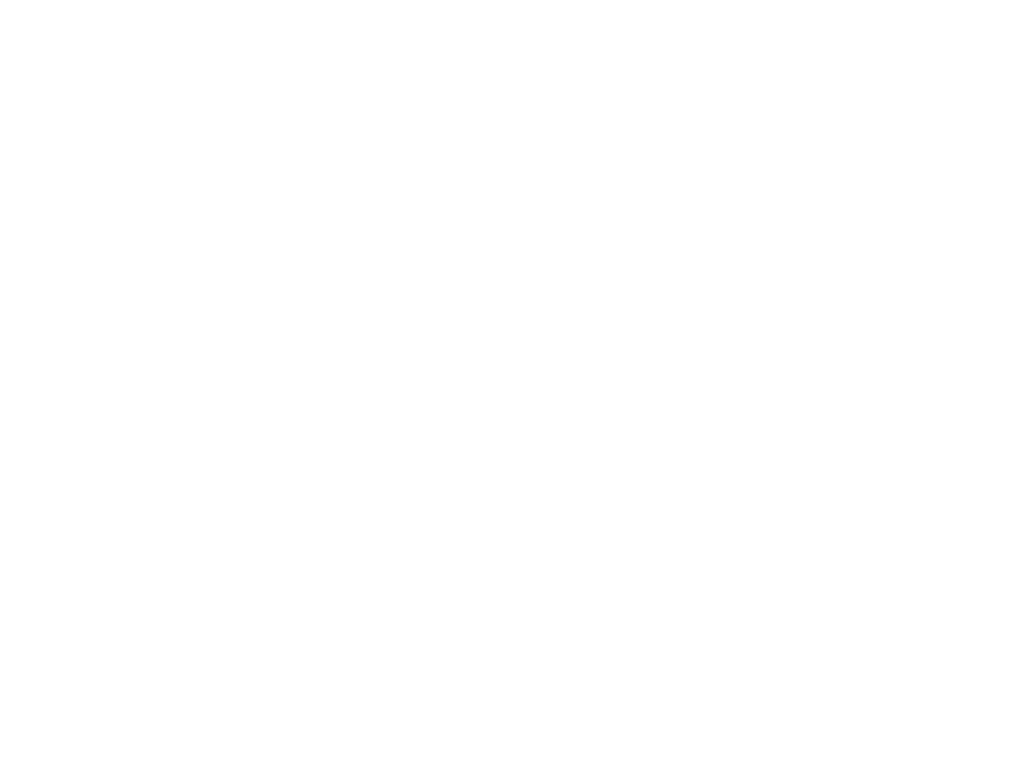 Solving Systems Using Substitution
I CAN and I WILL solve systems of linear equations by substitution.
Jar of Change…
There are 22 coins in a jar, all nickels and quarters. The total value of the coins is $4.50.  How many of each type coin are there?
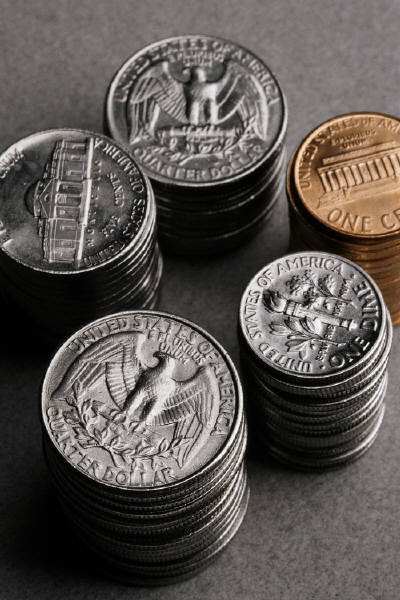 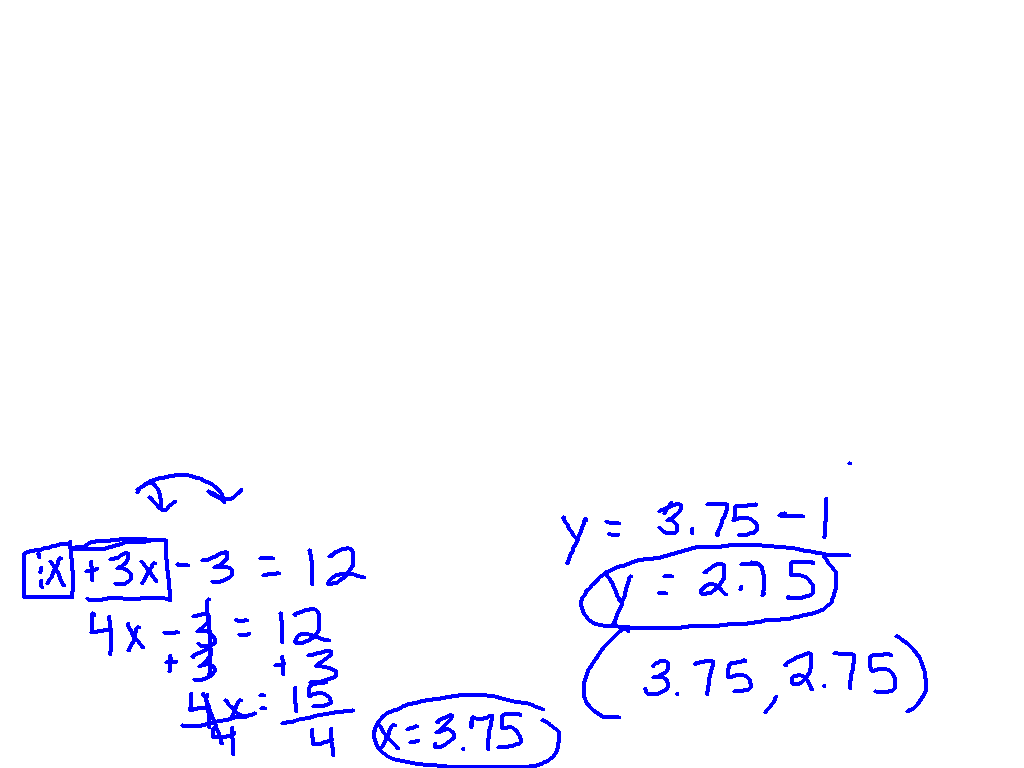 Graphing Method
Substitution
Ex. 1)
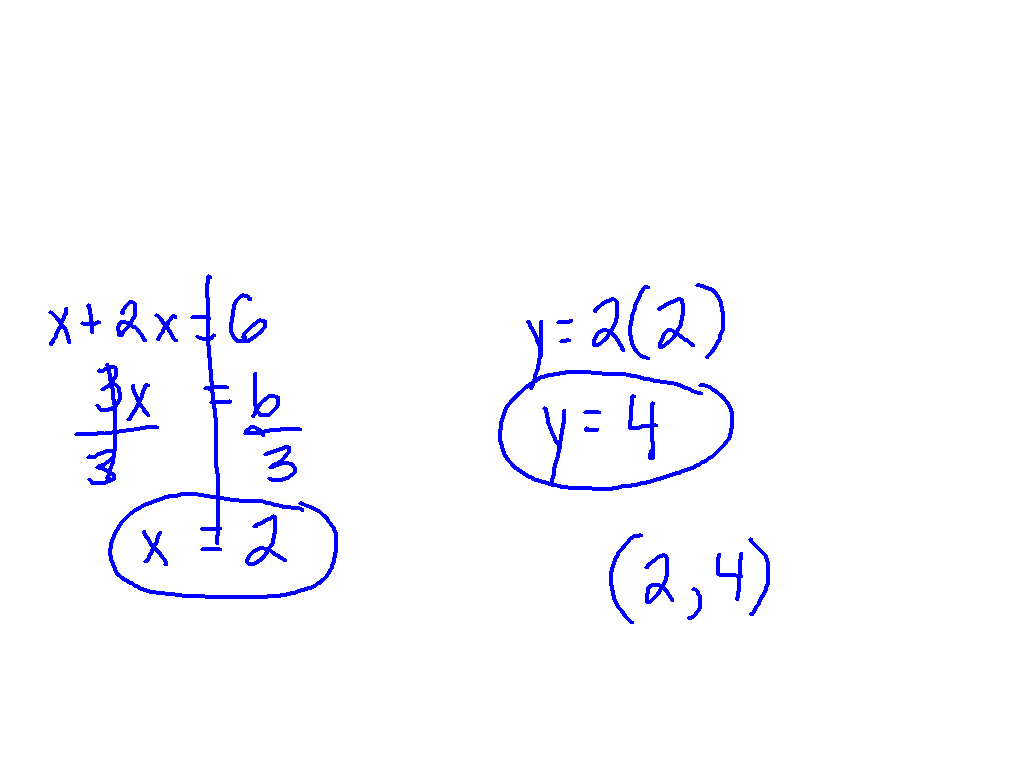 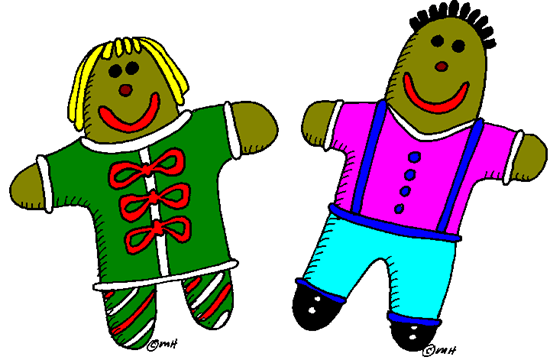 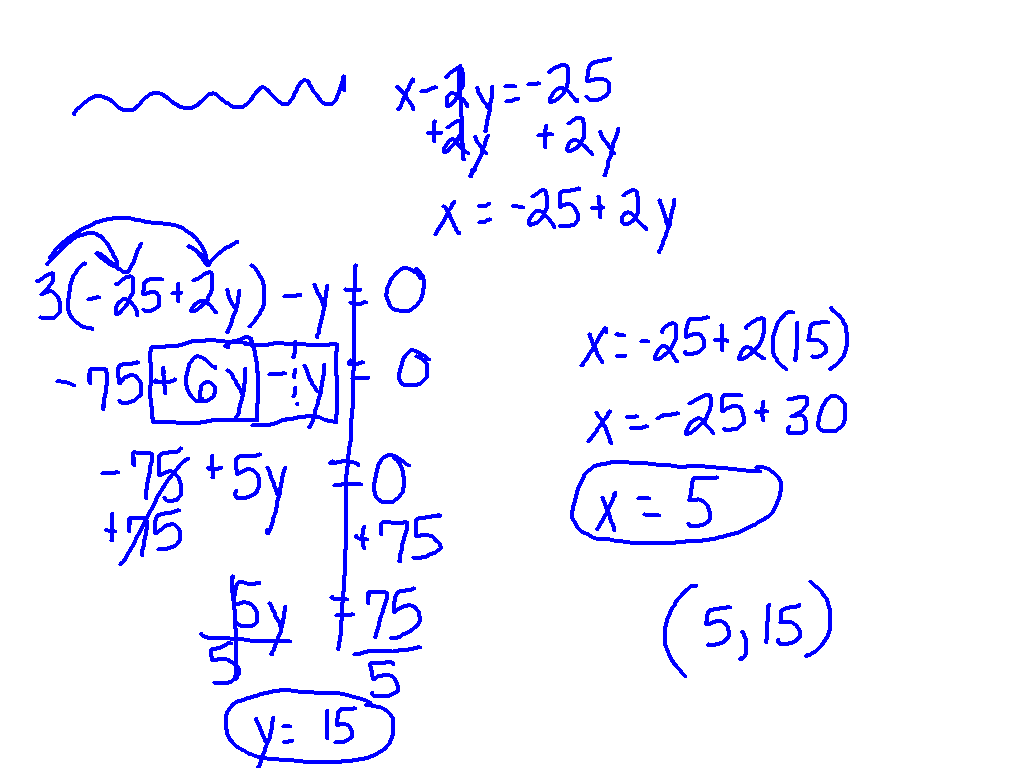 Ex. 2)
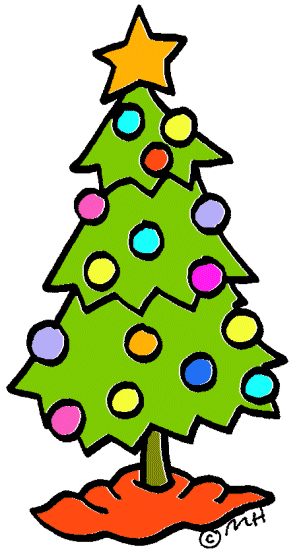 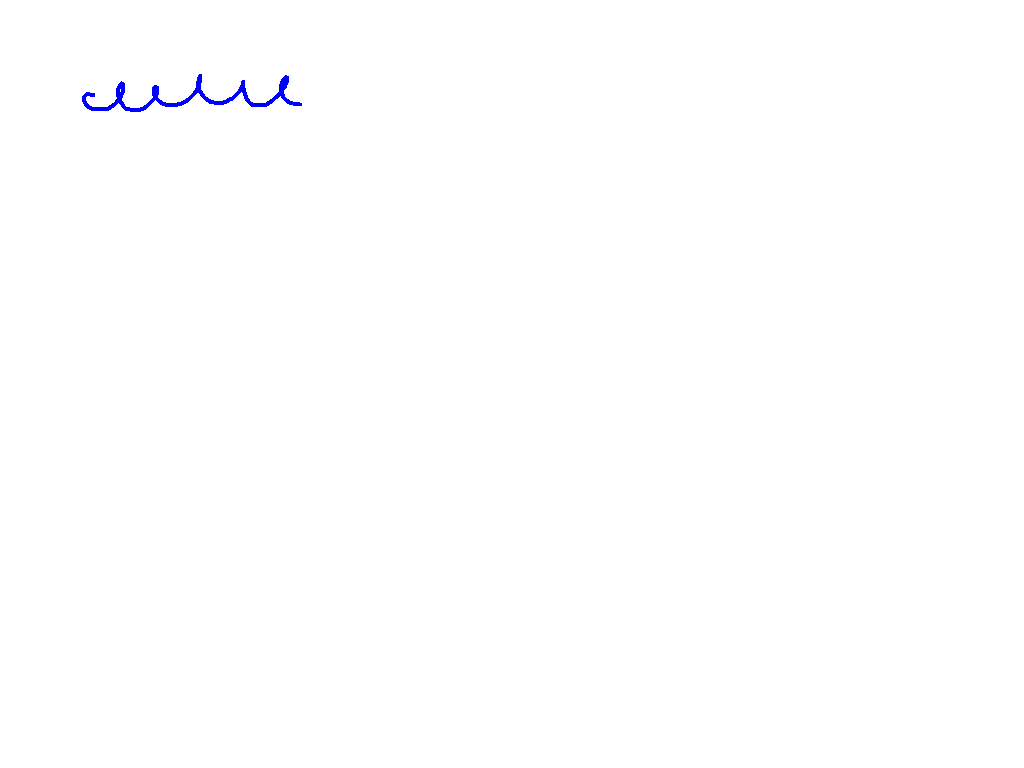 On Your Own!
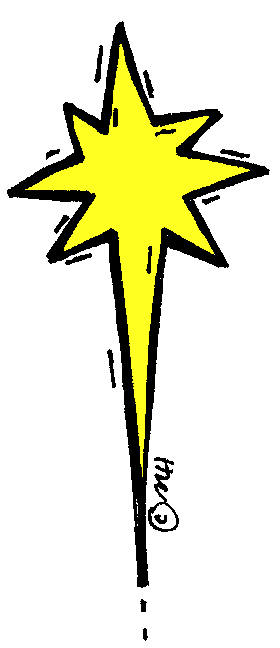 Back to the Jar of Change…
There are 22 coins in a jar, all nickels and quarters. The total value of the coins is $4.50.  How many of each type coin are there?
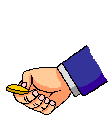 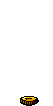 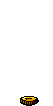